Stat 223Introduction to the Theory of Statistics
Proof:
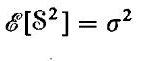 Order Statistic (p251-p254)
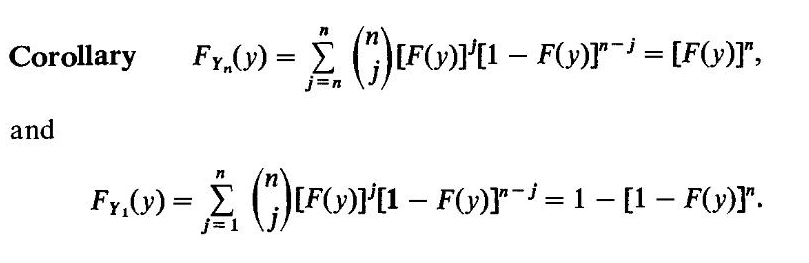 Exponential Family (p312-p314)one parameter exponential family:
k parameter exponential family:
The joint distribution of the exponential family
Exponential Family (p312-p314)
Example 1:

Example 2:
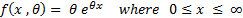 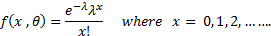 Example 3:
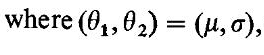 Homework: Does the following density function belong to the exponential family?